Конкурсы профессионального мастерства  как средство повышения уровня педагогической компетентности участников
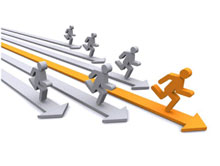 Л.Н. Карпунина, методист  информационно-методического отдела Управления образования г. Казани
Положительные стороны конкурсов профессионального мастерства:
развитие активной жизненной позиции, коммуникативных способностей, стремления к самосовершенствованию, самопознанию, самоактуализации; 
создание благоприятной мотивационной среды для профессионального развития педагогов; 
внедрение новых педагогических технологий в муниципальную и региональную сферы образования; 
замена административных методов оценки членов коллектива на объективные, основанные на результатах и результативности профессиональной деятельности; 
повышение рейтинга не только отдельного педагога, но и учреждения в целом; 
развитие компетенций педагогов, их творческого потенциала, приобщение к исследовательской деятельности и др.
Издержки конкурсов профессионального мастерства:
проблемы в организации трудового дня: учителю приходится уплотнять свой рабочий день и использовать массу личного времени для подготовки к конкурсу;
стрессовость, напряженность ситуации, которая может принести не только признание и успех, но и неудачу;
негативное отношение к участникам конкурсов со стороны некоторых коллег, вместо создания атмосферы открытости, взаимопомощи и дружеского расположения.
Современный педагог – это специалист
владеющий на высоком уровне приемами и способами педагогической деятельности, 
сознательно изменяющий и развивающий себя в ходе её осуществления,
вносящий свой индивидуальный творческий вклад в развитие педагогической науки и практики, 
стимулирующий в обществе интерес к результатам своего труда.
Научно-методическое сопровождение педагога - участника конкурса предполагает:
непрерывность деятельности сторон, заинтересованных в развитии профессионализма педагога;
целостный подход к личности педагога, участвующего в конкурсах педагогического мастерства;
направленность динамики профессионального развития конкурсанта на формирование мотива достижения успеха в конкурсе и в постконкурсный период.
Профессиональное развитие конкурсанта в постконкурсный период:
прогнозирование дальнейшей деятельности педагога; 
возможная перспектива изменений «Я»-концепции; 
утверждение профессиональной позиции;
более глубокое осмысление личностных ценностей; 
необходимость роста профессиональной успешности.
Научно-методическое сопровождение должно обеспечивать:
сохранение позитивного в приобретенной стратегии профессиональной деятельности конкурсанта; 
восполнение имеющегося дефицита знаний, в том числе, и в области преподаваемого предмета и обогащение методологического и технологического инструментария;
корректировка негативных профессиональных установок.
Победители  городского  конкурса«Классный  руководитель  года»
Победители  зональных  туров республиканского  конкурса
Победители республиканского конкурса  «Классный руководитель года»
Результативность участия в городском и республиканском конкурсе «Классный руководитель года» за 3 года
Спасибо за внимание